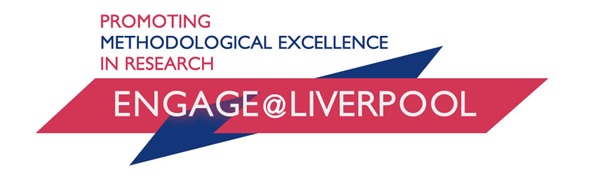 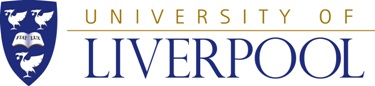 Engage@liverpool
Professor Michael Mair
Dr Billie-Gina Thomason 
Hayley Meloy 
engage@liverpool.ac.uk
Engage@Liverpool is a cross-faculty research methods, methodology and advanced training initiative within the University of Liverpool.
Aim is to promote methodological excellence and innovation in research 
Work with partners providing research methods and advanced training at 3 different levels 
Institutional level 
Regional level (Methods North West and Doctoral Training Partnerships0
National and International Level (National Centre for Research Methods
We have a weekly newsletter – engage@liverpool.ac.uk
engage@liverpool
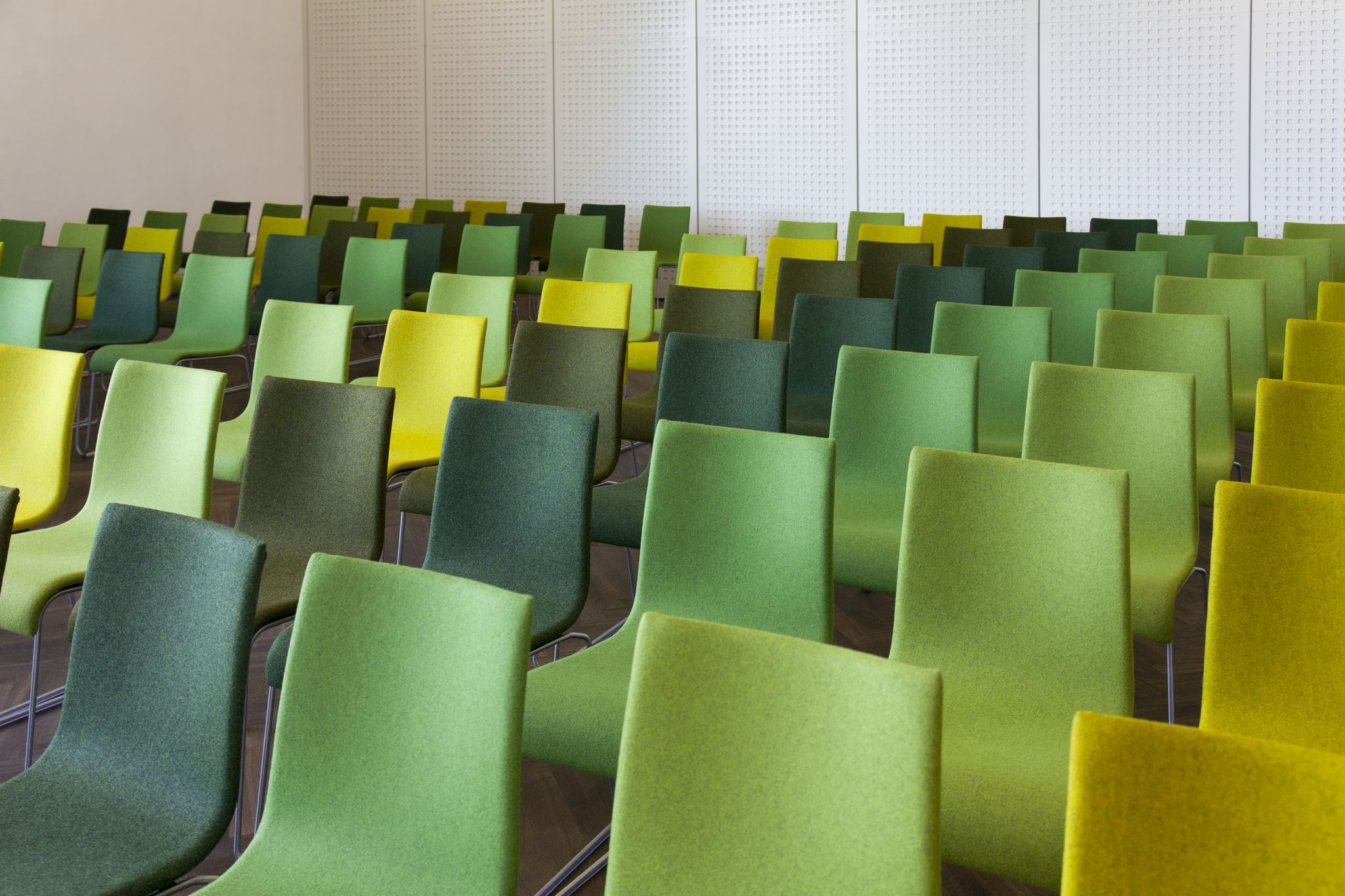 Methods North West
Methods North West is made up of 5 partner institutions including:
University of Liverpool 
University of Manchester
Keele University 
University of Lancaster 
University of Central Lancashire
Various Methods Lunch Sessions:  Methods North West | Events
Methods Labs 
Up to £2000
Collaborative partnerships with PGRs / Academics across institutions 
Open brief with a methodology focus 
Collaborative Innovation Grants
Up to £6000
New research methods or refining, re-inventing or finding novel ways to apply existing methods is of interest
Funding Opportunities with Mnw
National Centre for Research Methods
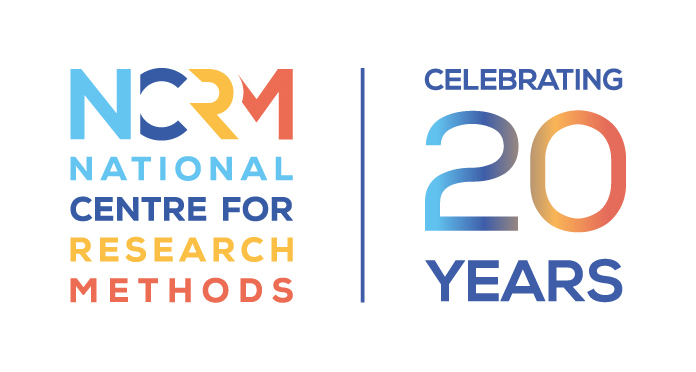 University of Liverpool became an NCRM partner institution in 2020 
Short Courses 
University of Liverpool have hosted over 30 separate events 
Methods Fair – September 2025
Research Methods Rendezvous
Explore puzzles and concerns, and begin to transform the into important, feasible and impactful research.
Free learning resources
Engage@Liverpool
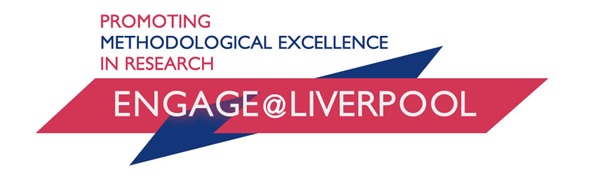 Since Spring 2011, Engage@Liverpool have been involved in:
Over 300 events featuring 100s of speakers from 30+ departments across the university. 
Master classes, workshops, day-schools, symposia and conferences for students and academics regionally, nationally and internationally. 
Support for research networks/themes in the University of Liverpool (and beyond). 
30 separate short courses commissioned for the NCRM, and have contributed to several sets of online resources and an ‘innovation collection’ published on investigative methods
Methodological Innovation and Development Award Scheme (MIDAS)
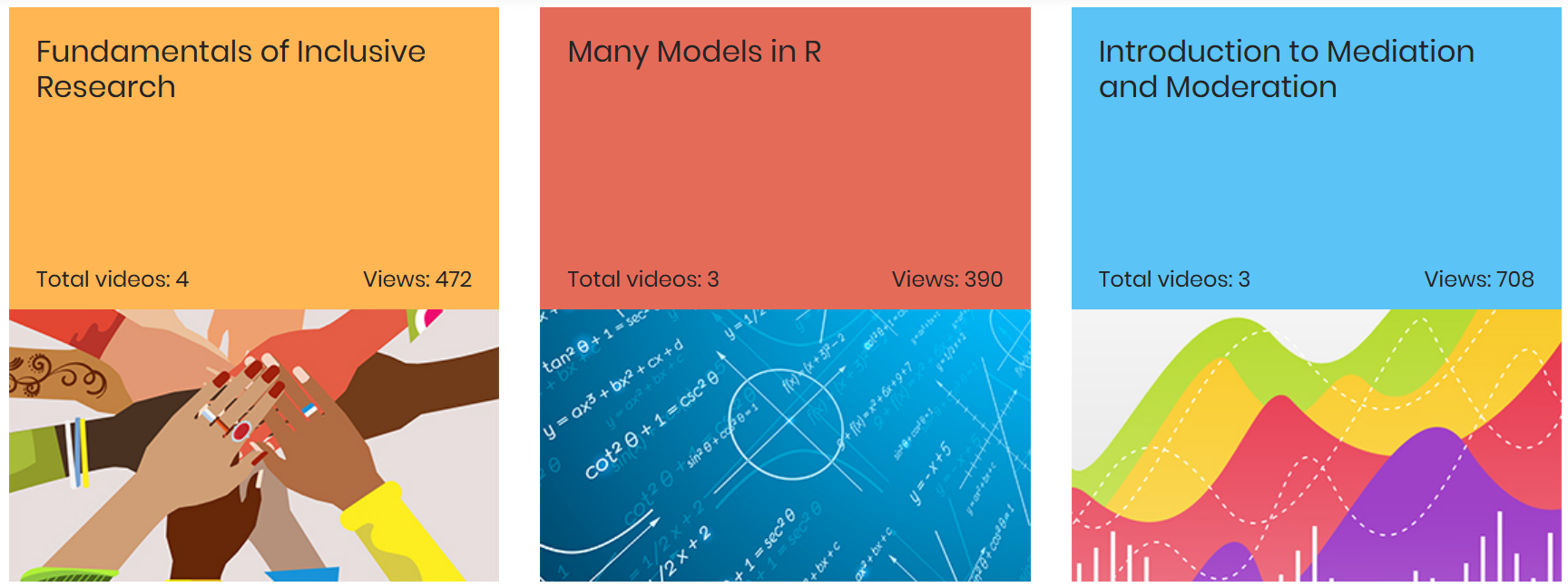 Examples of Engage@Liverpool Support
Dr Kim Ozano and Dr Laura Dean, Participatory Action Research (PAR): Equitable Partnerships and Engaged Research 
Dr Laura Radcliffe and Dr Leighann Spencer, Qualitative Diary Methods 
Dr Nicole Vitellone, publication The Social Life of Creative Methods: Filmmaking, Fabulation and Recovery
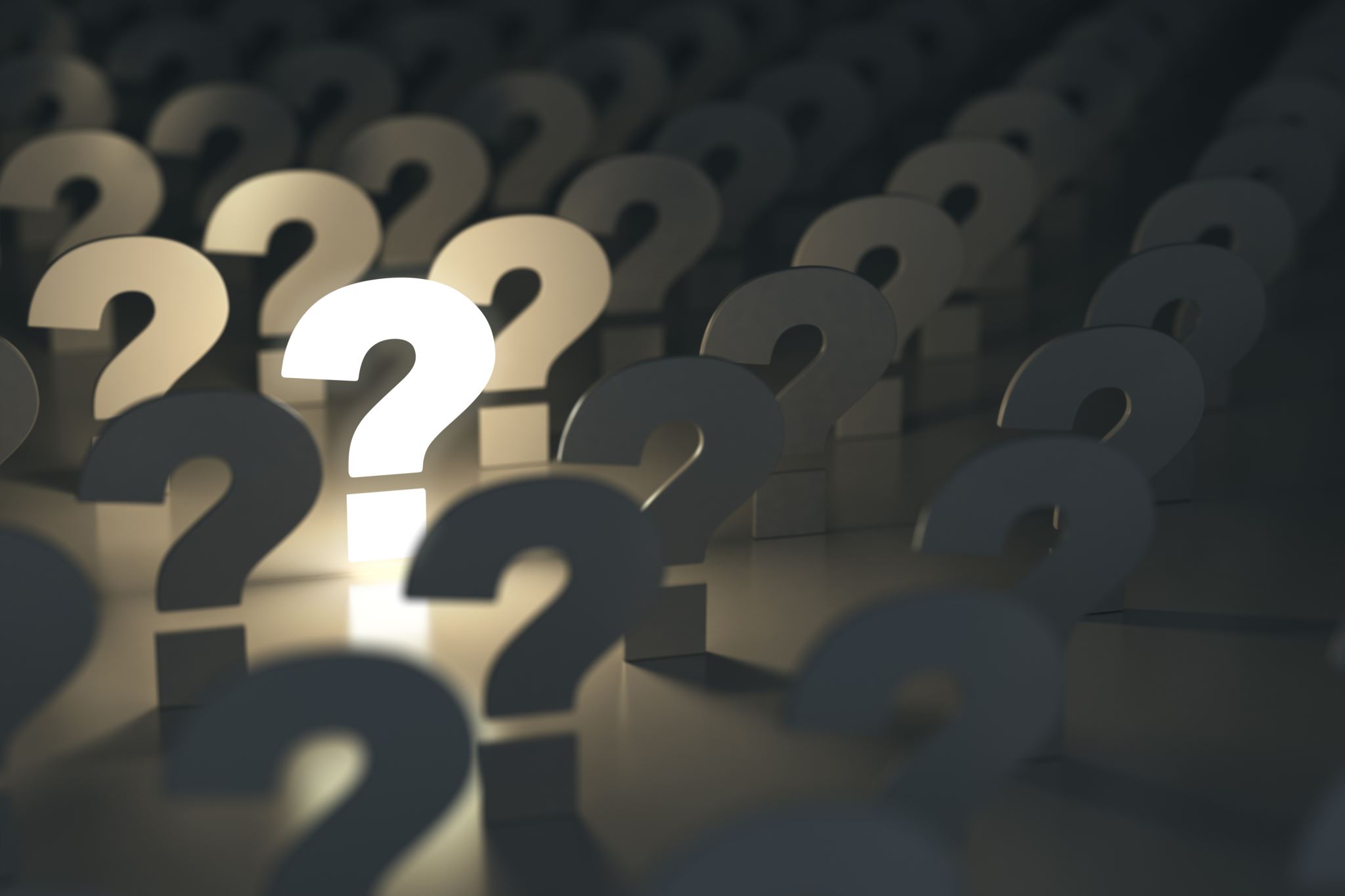 Questions?
engage@liverpool.ac.uk